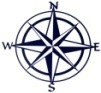 СХЕМА ГРАНИЦ РЫБОВОДНОГО УЧАСТКА
длина (м),
ширина (м),
площадь (га)
Наименование рыбоводного
участка
Описание границ  рыбоводного 
участка
Муниципальное 
образование, 
вид рыболовства
Географические координаты точек
(с использованием системы         координат WGS84)
№
точ    Е (долгота),   N (широта) 
ки
1.       62°47′55″         54°49′42″
2.       62°47′12″         54°49′11″
3.       62°48′9″           54°49′13″
Сафакулевский  район
Площадь – 118 га
оз. Зенково
Товарное рыбоводство
оз. Зенково
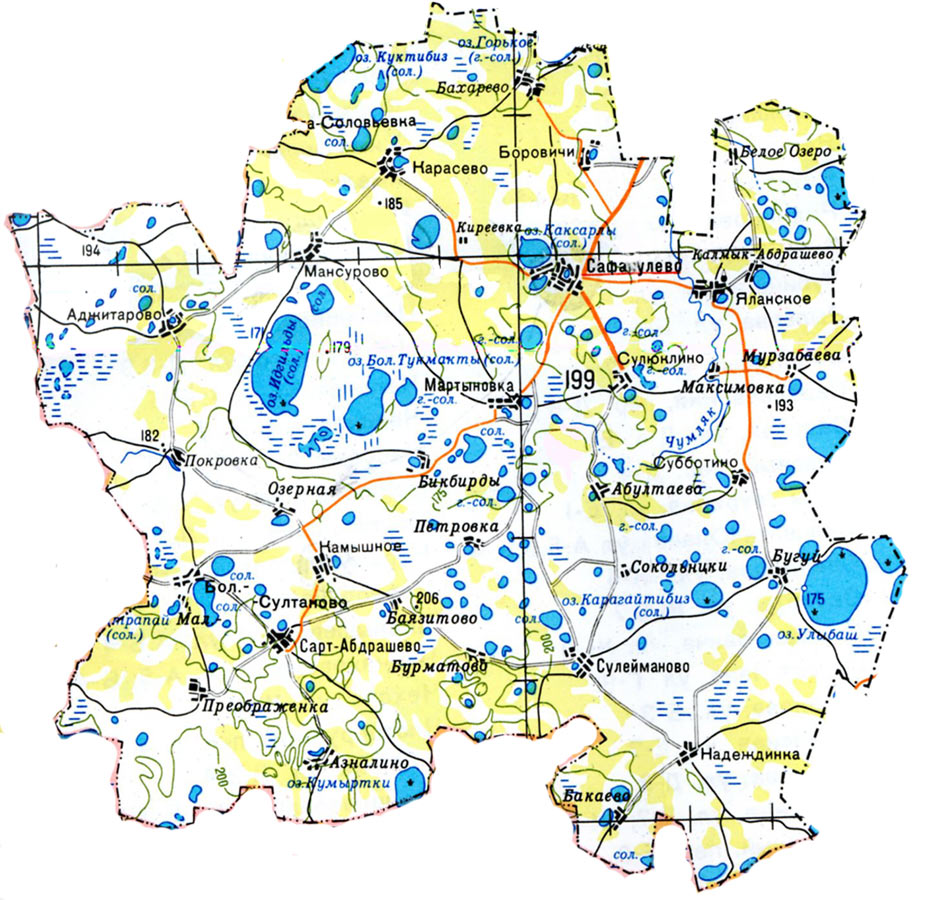 от т. 1 до т. 2 по береговой линии; от т. 2 до т. 3 по береговой линии; от т. 3 до т. 1 по береговой линии
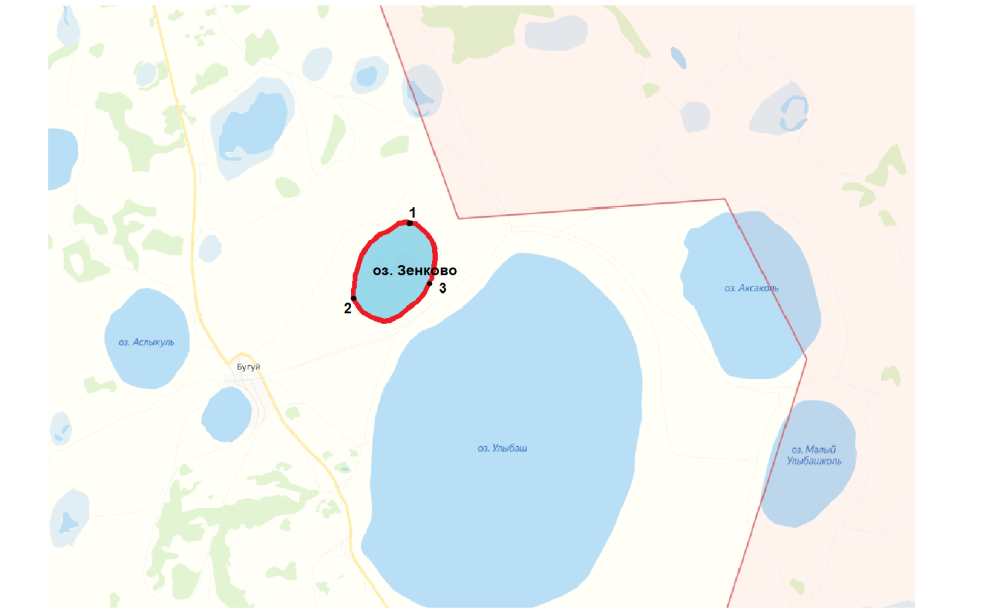 Условные обозначения:
-  Граница рыбоводного      
     участка